Dan planeta Zemlje 22.4.
Valentina Fabac
Zašto ga obilježavamo?
Svake godine 22. travnja obilježava se Dan planeta Zemlje
Obilježavamo ga zato što je priroda sve zagađenija
Na taj dan pokušavamo što više doprinijeti prirodi
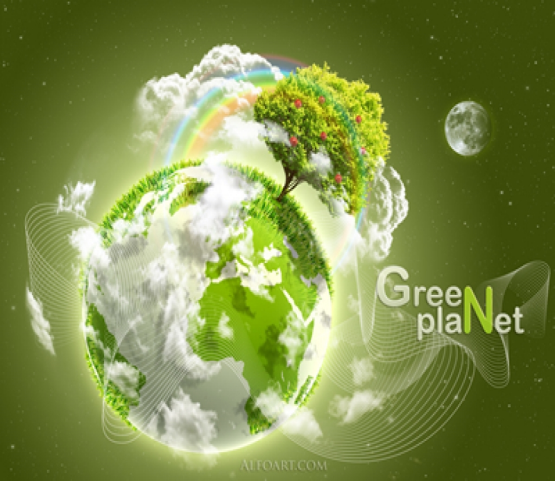 Povijest
Prvi puta je obilježen 22.travnja 1970. 
Masovnim demonstracijama za okoliš, u kojima je sudjelovalo više od 20 milijuna ljudi.
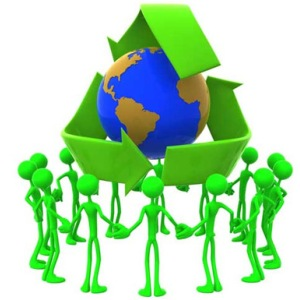 RECIKLIRANJE
Većina otpada može se reciklirati;  npr:
1. reciklirati stari papir
2. reciklirati boce
3. odvajati otpad
4. baterije bacati u posebne spremnike
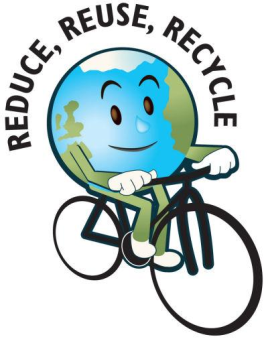 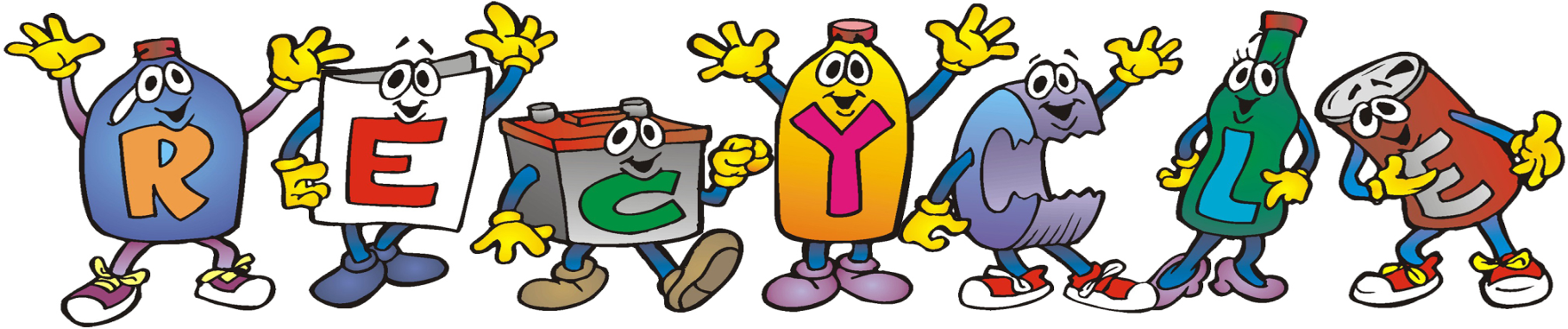 Kako spasiti prirodu?
Postoji mnogo načina na koje možemo spasiti prirodu
Ne smijemo bacati smeće, plastiku i boce u okoliš i rijeke
Zatvoriti vodu na slavini kada je ne trebamo
Manje rezati, a više saditi drveće
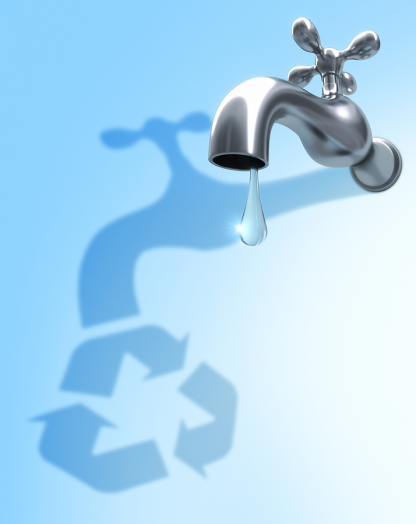 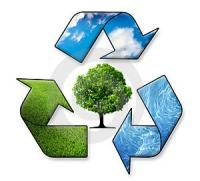 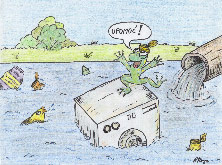 PRIRODA
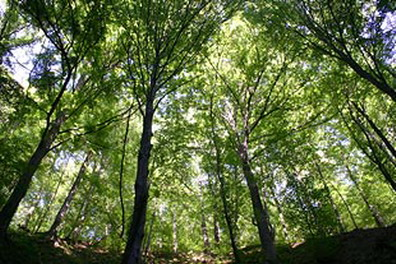 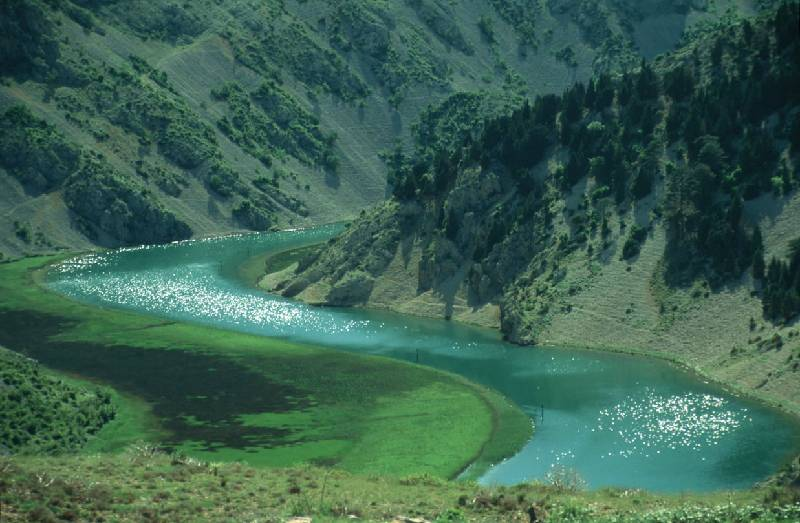 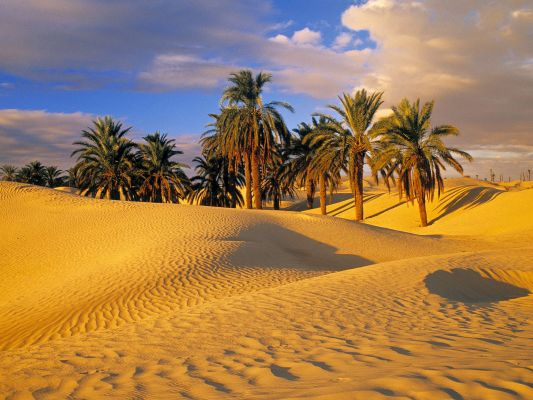 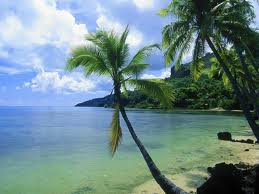